집단대상 실천기술
집단 사회사업의 개념
집단사회사업의 정의
의도적인 집단의 경험을 통해 개인의 욕구를 충족시키고, 사회심리적 기능을 향상하도록 하며, 개인이나 집단의 당면문제를 해결할 수 있도록 하는 사회복지실천방법 중의 하나임
사회사업에서 집단은 서비스의 제공수단과 환경 그리고 상호원조체계로 이해됨
서비스 제공수단으로서의 집단의 힘은 공통의 과제를 설정하여 수행해 나가는 성원들에게 적절한 영향을 줄 수 있는 분위기와 관계의 개선에 집중됨
서비스 환경으로서의 집단은 집단 내의 모든 활동과 행동이 집단발달의 전체기간에 걸쳐 영향을 준다는 점을 말함
상호원조체계로서 집단은 성원들이 서로 도움을 주고받는 상호원조관계를 형성해 나간다는 것
사회복지사는 성원간에 서로 영향을 끼치고 상호원조관계를 형성하여 문제를 해결할 수 있는 집단 조건을 촉진함
집단 사회사업의 개념
집단사회사업의 정의
집단사회사업 실천의 두드러진 특징 중 하나는 개인, 집단, 환경수준에서의 개입
개별성원에 대한 개입은 집단과 회합의 범위내에서 또는 그 범위 밖에서 수행될 수 있음. 사회복지사는 전문적 원조관계 및 성원들의 관계형성과 개인적 목표달성을 위해 설계된 여러 기법을 활용함
집단수준의 개입은 집단사회복지사의 전문적 기술의 핵심으로 집단 이론 및 체계관점에 대한 지식을 기반으로 하고 개입의 목적은 집단이 원조, 지지,  과업완수를 위한 단위로 성장할 수 있도록 도와주는 것. 사회복지사는 집단의 발전과정을 촉진하여 과업달성 및 유지기능이 적절하게 수행될 수 있도록 집단의 구조와 과정을 활용함
환경수준의 개입은 개인과 집단의 과업수행을 지원하고 촉진하는데 필요한 자원 및 연계를 제공하는 것
집단 사회사업의 개념
2) 집단의 장점
얄롬이 제시한 집단의 장점 
희망의 고취
보편성
정보전달
이타심
1차 가족집단의 교정적 반복발달
사회기술의 발달
모방행동
대인관계 학습
집단 응집력
정화
⑪ 실존적 요인들
집단 사회사업의 개념
2) 집단의 단점
성원의 순응과 성원간의 의존성을 조장할 수 있으며 집단 희생양을 만들어 낼 수 있다는 것
3) 집단의 종류
토스랜드와 리바스가 분류한 치료집단(p206)
지지집단
성원들이 스트레스를 주는 생활상의 사건을 잘 대처하고 효과적으로 적응할 수 있도록 원조하는데 목적을 둠
사회복지사의 역할은 자조 및 상호원조를 통해 대처기술을 향상시키도록 동기화시키며 미래에 대한 희망을 촉진시키는 것
성원은 대개 유사한 문제나 경험을 갖고 있어서 유대가 빨리 형성되며, 자기표출의 정도가 매우 높음  
지지집단의 예는 이혼한 부부의 자녀집단, 암환자 가족집단, 양육에 어려움을 가진 한부모집단
집단 사회사업의 개념
3) 집단의 종류
교육집단
목적은 성원들의 지식,정보 또는 기술의 향상
정보의 제공은 주로 전문가에 의해서 강의 형태로 이루어지며 성원간의 토의를 통해서 학습이 강화됨
성원은 학습에 대한 공통의 관심사를 가진 사람들로 구성됨
사회복지사는 성원의 지식, 기술, 경험 등을 고려하여 모든 성원이 최상의 학습효과를 얻도록 해야 함
강의를 중심으로 구조화됨으로 성원들의 자기표출은 비교적 낮음
예로 성교육 청소년 집단, 예비부모 교육집단, 위탁가정되려는 집단, 약물에 대한 정보를 획득하는 집단
집단 사회사업의 개념
3) 집단의 종류
성장집단
목적은 성원들에게 자신과 타인에 대해서 그들의 생각, 감정, 행동을 인식, 확장, 변화시킬 수 있는 기회를 통하여 자신의 잠재력을 최대한 발휘할 수 있도록 하는데 있음
성장집단은 사회심리적 병리를 치료하기보다는 사회심리적 건강을 향상시키는데 초점을 두며, 자신의 성장기회로 집단을 활용하려는 사람들에 의해 구성됨
집단은 성원들의 통찰력을 얻고 새로운 행동을 시험해 볼 수 있으며 피드백을 얻고 성장할 수 있는 지지적인 분위기여야 함
특성이 다양한 성원으로 구성되는 경우 이질성 그 자체로 성장을 강화할 수 있으며, 유사한 특성을 가진 성원으로 구성되는 경우 성원간의 감정이입과 지지를 증가시킬 수 있음. 자기표출의 정도는 높은 편임
예로 부부를 위한 참만남 집단, 여성을 위한 의식고양집단, 은퇴 후 삶에 대해 초점을 맞추는 노인집단
집단 사회사업의 개념
3) 집단의 종류
치료집단
목적은 성원들의 행동변화, 개인적인 문제의 개선, 또는 상실된 기능의 회복을 원조하는 것
성원은 전문가에 의해 치료집단이 적합한지 사정한 후 공통의 문제를 겪고 있는 클라이언트들로 구성됨
사회복지사는 전문가, 권위적인 인물 또는 변화 매개인으로서의 역할을 수행하게 되며, 집단의 공동목적 내에서 개별성원의 목적을 구체적으로 수립하여 이를 달성하도록 원조함
자기표출의 정도는 비교적 높은 편이나 성원들이 겪는 문제에 따라 차이가 날 수 있음
예로 지역정신건강센터에서 심리치료를 받는 외래환자 집단, 금연을 원하는 집단,보호관찰 청소년 집단, 약물중독 집단
집단 사회사업의 개념
3) 집단의 종류
사회화집단
목적은 사회적 관계에 어려움을 가지고 있는 클라이언트를 중심으로 사회생활에서 효과적으로 기능하기 위해 필요한 사회기술을 학습하거나 사회적으로 받아들여지는 행동형태를 배우는데 있음
게임, 역할연습, 레크레이션 활동 등의 특정 프로그램 활동에 참가하여 결속력을 발전시키며 대인관계 기술을 향상시킴
사회화집단은 사회기술훈련집단(자기주장훈련집단), 자치집단(치료적 공동체집단), 여가집단(스카우트, 캠핑)으로 구분됨
예로 치료센터 입소 아동들의 주별모임, 학교에서 공격적인 아동들의 집단, 여가활동을 포함하는 한부모 집단
사회복지실천현장에서 하나의 목적을 가진 집단은 없으며 대개 한 집단은 여러 목적을 가지고 있음
집단 사회사업의 개념
4) 집단사회사업의 접근방법
사회적 기능과 개입의 초점을 기준으로 사회적 목표모델, 상호작용모델, 치료모델로 구분됨
사회적 목표모델
전통적인 모델이며 인보관과 청년 단체의 집단사회사업으로부터 성장
민주주의와 지역사회의 정의를 유지하고 발달시키려는데 목적을 둠
지역사회내의 범죄, 빈곤과 같은 문제를 다루기 위해 지역복지관이나 시민조직에서 활용됨
사회복지사는 집단 내의 사회의식을 개발하기 위해 영향력 있는 사람으로서의 역할에 중점을 두고, 사회적 책임의 가치를 심어 주고 책임 있는 시민으로서 적합한 행동형태를 자극하고 강화하는 역할모델로서 기능함
집단 사회사업의 개념
4) 집단사회사업의 접근방법
치료모델
사회적 기능수행에 또렷한 문제가 있거나 문제발생의 위험이 높은 개인에게 원조하는 것을 강조하는 임상모델
목적은 집단을 통해 개인을 치료하는 것으로, 집단은 개인의 목적을 달성하기 위한 도구 또는 상황이며, 집단구조와 집단과정에서의 변화는 그 자체가 목적이기보다는 목적달성을 위한 수단임
신체적으로나 정신적으로 장애를 가진 사람, 범죄자, 교정시설, 병원 등에서 활용됨
사회복지사는 집단 형성과 운영에 강한 힘과 영향력을 행사함.  집단성원은 전문가에 진단에 의해 구성되고 사회복지사는 집단 구성원 개개인의 욕구와 집단의 욕구를 구체적 목표달성과 관련하여 파악한 후 개입전략을 정하고, 이에 따라 진단 회기의 내용을 미리 구조화함
집단 사회사업의 개념
4) 집단사회사업의 접근방법
상호작용모델
인본주의 모델로도 불림, 개별성원과 집단간의 상호관계에 초점을 둠
집단활동 이전에 구체적인 목표를 수립하지 않으며, 목표설정은 사회복지사와 집단성원 간의 상호관계 속에서 이루어지는 집단작용의 본질적인 부분으로 인식됨
지지집단이 대표적인 상호작용모델을 적용한 집단임 
사회복지사는 개인과 집단이 상호원조체계가 되도록 중재하는 역할을 함, 구성원들과 권력을 공유하고 집단에 대한 통제권을 공유하도록 요구함
2. 집단 사회사업의 기본요건
집단사회사업을 실시하기 위한 기본 요건으로는 집단, 집단성원, 집단사회복지사, 프로그램 활동이 있음
집단
집단의 정의
3인 이상의 집합체
성원들이 소속감을 가짐
성원들이 공통의 목적이나 관심사를 가짐
성원들끼리 정서적 결속과 함께 상호의존적이며 상호작용이 이루어져야 함
성원의 기능적 역할을 규제하는 규범을 가져야 함
2. 집단 사회사업의 기본요건
집단
(2) 집단의 발달단계
집단은 시간이 지남에 따라 집단의 내부구조, 의사소통과 상호작용의 형태, 응집력, 사회적 통제, 문화 등이 형성되며 변화되어 가는데 이러한 변화를 집단발달이라고 함
집단이라고 하여 모두 동일한 발달단계를 거치는 것이 아니며, 이전의 단계로 역행할 수도 있음
집단의 초기단계
집단을 계획하고 조직하며 소집하는 것과 관련됨
이 단계에는 집단감정이 출현함
집단의 중간단계
과업과 목표를 달성하기 위해 집중적으로 노력하는 단계
성원간의 상호관계와 집단 응집력은 상당히 발달함
문제해결, 형성, 유지, 친밀감, 성숙함 등으로 묘사됨
2. 집단 사회사업의 기본요건
집단
(2) 집단의 발달단계
집단의 종결단계
그 동안 집단이 해온 노력을 종결하고 이에 대해 평가를 하는 단계
이별의 과정이 시작되며 집단감정과 응집력이 감소됨

사회복지사는 자신이 지도하는 집단의 발달단계를 관찰하고 사정하는 체계적인 방법을 사용하여야 하며, 예상할 수 있는 집단발달과 단계에 대해 성원에게 교육시키는 것이 좋음
2. 집단 사회사업의 기본요건
2) 집단성원
집단성원
집단성원은 성장하고, 학습하고, 치료되려는 개인들
성원은 특정한 사회적, 정서적 문제를 가진 사람이 될 수도 있고 특정한 문제가 없으나 건전한 발전과 성장, 민주적 생활방식의 교육 및 훈련, 문제 발생의 예방 등을 목적으로 집단에 참여하기도 함
집단에 자발적으로 참여하거나 부모, 의사, 판사,  교사의 강요로 비자발적으로 참여하는 경우도 있음
2. 집단 사회사업의 기본요건
2) 집단성원
(2) 집단성원의 역할
집단성원은 집단경험을 통하여 다양한 역할을 수행하는데 모든 역할행동은 집단과업역할, 집단형성 및 유지역할, 자기중심적 역할이라는 세범주에 속함
집단과업역할
집단이 소기의 목표를 성취하는 것을 돕는 일정한 역할을 말함
집단의 효율성에 필수적인 전형적인 집단과업역할행동은 다음 13가지가 포함됨
발기자
정보탐구자
정보제공자
여론탐구자
2. 집단 사회사업의 기본요건
2) 집단성원
(2) 집단성원의 역할
집단과업역할
여론제공자
명료자
조정자
진단자
방향지시자
활력제공자
진행보조자
기록자
평가자
2. 집단 사회사업의 기본요건
2) 집단성원
(2) 집단성원의 역할
집단형성 및 유지역할
집단의 응집력을 바탕으로 정체성에 관련된 심리적 측면의 문제를 다루는 것으로 집단의사소통의 관계적 차원에 초점을 두는 역할행동으로 8가지가 있음
지지자
조화자
긴장감소자
타협자
인도자
감정표현자
기준설정자
추종자
2. 집단 사회사업의 기본요건
2) 집단성원
(2) 집단성원의 역할
자기중심적역할
집단에 대한 기여보다 개인적 욕구를 충족하는데 초점을 두는 역할로 8가지 역할이 있음. 때때로 집단의 성공을 방해할 수 있음
방해자
공격자
무관심자
지배자
인정추구자
고백자
광대
특별관심사 탄원자
2. 집단 사회사업의 기본요건
3) 집단사회복지사
(1) 집단사회복지사의 역할
집단사회복지사는 집단 내부에서는 집단 전체의 역동성을 변화시키기 위하여 개입하고, 집단성원의 변화를 원조함. 집단 외부에서는 기관의 정책이나 집단활동에 필요한 자원을 확보하는 등 집단이 기능하고 있는 환경에 영향을 미치기 위해 개입함 
조성자
중개자
중재자
옹호자
교육자
2. 집단 사회사업의 기본요건
3) 집단사회복지사
(2) 집단사회복지사의 기술
집단사회복지사가 실무에 활용할 수 있는 기술을 집단과정 촉진기술, 자료수집 및 사정기술, 행동기술 세가지로 구분함 
집단과정 촉진 기술
사회복지사가 집단과정에 영향을 미치려는 의도가 있을 때 사용함
성원간의 이해를 증진하고, 개방적 의사소통을 형성하며 신뢰감을 형성시키는데 도움을 주고 8가지 기술이 있음
집단성원 참여촉진
주의집중
2. 집단 사회사업의 기본요건
3) 집단사회복지사
(2) 집단사회복지사의 기술
집단과정 촉진 기술
표현기술
반응기술
집단의사소통의 초점유지
집단과정의 명료화
내용의 명료화
집단 상호작용의 지도
2. 집단 사회사업의 기본요건
3) 집단사회복지사
(2) 집단사회복지사의 기술
자료수집 및 사정기술
 의사소통유형에 어떤 영향력을 행사할 것인가를 계획하고 집단 목적의 성취를 위해 어떤 기술을 사용할 것인지를 결정하는데 유용함
이 기술은 촉진기술과 행동기술의 가교역할을 하며 5가지 기술이 있음
확인 및 묘사기술
정보요청, 질문 및 탐색기술
요약 및 세분화 기술
통합기술: 언어적, 비언어적 의사소통 통합
분석기술
2. 집단 사회사업의 기본요건
3) 집단사회복지사원
(2) 집단사회복지사의 기술
행동기술
 집단의 목적과 과업을 성취하도록 원조할 때 사용하고 9가지 기술이 있음
지지
재구조화 및 재정의: 집단 직면 문제를 긍정적으로 볼 수 있도록 원조
성원간 의사소통의 연계
지시: 성원의 승인하에 성원 프로그램 활동 참가 원조, 토론 이끌고 정보 공유, 집단 활동 지시
조언, 제안, 교육
자원제공
모델링, 역할연습, 예행연습 및 지도
직면기술
갈등해결기술: 성원간, 집단과 기관간 갈등, 집단 외부환경과 갈등 해결: 갈등 예방하기 위해 규칙 개발 유지, 갈등 완화 조정, 중재, 협상, 외부환경과의 갈등시 직접 개입하거나 성원이 갈등해결에 필요한 기술 개발 원조
2. 집단 사회사업의 기본요건
3) 집단사회복지사
(3) 공동지도력
공동지도력의 장점
지도자의 탈진을 예방
한 지도자는 과업목표에 치중하고 다른 한 지도자는 사회정서적 문제에 집중하는 식으로 역할분담이 가능
한 지도자가 집단에 참석하지 못할 때 다른 지도자가 집단을 지도할 수 있음
회합에서 한 지도자가 정서적으로 격양된 경우에 공동지도자와 함께 정서적 문제에 대해 탐색해 볼 수 있음
공동지도자가 참석해 있으므로 역전이를 어느 정도 방지할 수 있음
다른 관점에서 상호작용을 볼 수 있으므로 상호 피드백을 통해서 전문적 성장을 가져올 수 있음
초심자의 훈련에 가장 효과적인 방법이 될 수 있음
갈등이 생겼을 때 성원들에게 적절한 갈등해결방법을 보여 줄 모델이 될 수 있음
2. 집단 사회사업의 기본요건
3) 집단사회복지사
(3) 공동지도력
공동지도력의 단점
공동지도자간에 회합을 할 수 없게 되면 호흡의 일치가 안되며, 서로 다른 목적을 추구하게 되어 집단이 양극화 됨
두 지도자 사이에 권력다툼, 갈등, 경쟁관계가 발생할 수 있음
신뢰나 존경에 근거한 관계가 아닌 경우 상대방의 유능함이나 개입방법을 인정하지 않고 자신의 입장만을 고수함
한 지도자가 다른 지도자에 대항하여 성원들과 결탁할 수 있음
절친한 지도자들인 경우에는 자신들의 사적인 문제를 해결하기 위하여 집단을 이용할 수 있음
비용이 많이 듦
2. 집단 사회사업의 기본요건
4) 프로그램활동
집단이 상호작용을 촉진하고 목적을 달성하기 위하여 적절한 활동의 선택이 필요함
집단사회사업에서 사용되는 활동들로는 게임, 미술작업, 역할연기, 무용, 요리, 노래, 스포츠 등을 포함하여 매우 다양함
프로그램을 사용하는 장점
사회적 상호작용을 위한 기본적인 인간욕구를 충족시킴
비언어적 의사소통이 언어적 의사소통보다 덜 위협적이어서 더 효과적인 경우가 있음
성원들에게 자신들의 감각을 배우고 경험하는 기회를 제공함
특정한 생활상의 과업과 관련된 기술을 발전시킬 수 있음
어려운 토론 영역으로 들어가는 시점에서 관심을 표출시키는데 사용할 수 있음
집단 성원의 공유를 촉진시켜 서로 긍정적인 관계를 만들며 집단 응집력을 높여줌
개인과 집단역동을 사정하기 위한 진단적 도구 또는 성원들을 돕기 위해 필요한 정보를 수집하기 위한 도구로 사용됨
2. 집단 사회사업의 기본요건
4) 프로그램활동
사회복지사는 활동 자체에 대한 강조로 집단성원에게 불필요한 스트레스를 주지 않도록 해야 하고 이를 위해 고려해야  할 사항은 다음 4가지와 같음
시기적절성: 지나치게 집단에 활동을 부과하는 것보다 자연스럽게 활동을 소개하고 현재의 집단과정을 인식하는 것이 필요
적합성: 새로운 활동은 집단 성원들에게 새로운 행동을 요구할 수 있음. 그러나 행동은 성원들이 놀랄 정도로 새롭지는 않아야 하며, 집단의 규범에 위배되지 않아야 함
동의: 활동은 자발적으로 참가해야 함
안전: 집단성원들이 위험으로부터 보호되도록 해야 함
3. 집단발달단계별 사회복지사의 과제
집단 계획단계, 초기단계, 사정단계, 중간단계, 종결단계로 나누어짐
1) 집단 형성을 위한 계획단계
이 단계에서 고려되어야 할 주요결정은 집단의 목적, 잠재적 성원의 모집과 사정, 집단의 구성, 집단의 지속기간과 회합의 빈도, 물리적 환경, 기관의 승인 등에 관한 것
집단의 목적
집단이 실패하는 이유 중 하나는 집단 목적의 모호성 또는 목적에 대한 의견의 불일치
집단의 목적에 대한 설정은 집단지도자와 집단 성원들의 토론을 통해 타협, 수정될 수 있고, 집단성원을 모으는 과정에서 성원들이 목적과 관련하여 제기할 수 있는 의제나 질문에 대해 준비해야 함
3. 집단발달단계별 사회복지사의 과제
집단 형성을 위한 계획단계
(2) 잠재적 성원의 모집과 사정
사회복지사는 모집절차를 통해 적절한 수의 잠재적 성원을 확보하여야 함
잠재적 성원은 기관 내부, 다른 조직, 또는 지역사회에서 모집될 수 있음
기관내부: 동료 직원이 다루는 사례, 기관의 기록 또는 주소록 등을 통해서 확인할 수 있음
다른 조직: 기관내의 잠재적 성원이 부족한 경우에 타기관에 의뢰를 요청할 수 있음. 타기관에 의뢰하는 경우 그 기관의 책임자와 잠재적 성원을 확인할 수 있는 일선의 직원들에게 집단의 목적에 대해 분명하게 설명해야 함
지역사회: 지역사회내에서 성원이 될 수 있는 사람이 어느정도 인지 알기 위해서 인구조사자료를 검토하거나 지역지도자, 경찰, 교사, 종교인 등을 통해 정보를 수집하고 평가함
3. 집단발달단계별 사회복지사의 과제
집단 형성을 위한 계획단계
(2) 잠재적 성원의 모집과 사정
 잠재적 성원에 접근하는 방법
성원과의 직접적인 접촉
안내문 게시
TV또는 라디오를 통한 홍보
인쇄물 배포나 신문을 통한 방법
: 효과적인 방법으로는 직접접촉과 집단을 소개하는 짧은 안내문을 우송하는 것
모든 잠재적인 성원이 집단의 구성원이 되기에 적합한 것은 아니며 잠재적 성원이 될 수 있는지를 사정하는 것이 필요함
잠재적 성원이 사회복지사가 집단의 직면한 과제나 관심사라고 생각하고 있는 것을 공유하고 있는지
잠재적 성원의 사회정서적 능력: 현실검증능력, 의사소통능력, 인식능력, 타인과의 감정공유 등의 능력은 클라이언트가 집단으로부터 도움을 얻을 수 있는 정도에 영향을 미침
3. 집단발달단계별 사회복지사의 과제
집단 형성을 위한 계획단계
(2) 잠재적 성원의 모집과 사정
 집단에 적합하지 않은 사람
극도의 위기상태에 있는 사람
자살 가능성이 있는 사람
아주 의심이 많은 사람
타인을 지배하려는 욕구를 가진 사람
적대적이고 공격적인 사람
매우 자기중심적인 사람
자아가 약한사람
: 모든 집단으로부터 어떤 종류의 사람이 제외되어야 한다고 범주화하기는 어려우며, 결정은 개별 집단별로 이루어져야 함
3. 집단발달단계별 사회복지사의 과제
집단 형성을 위한 계획단계
(3) 집단의 구성 
집단 구성원의 동질성과 이질성
 집단이 유지되기 위해 집단은 동질적이면서 이질적이어야 함
사회복지사는 집단의 동질성과 이질성을 결정함에 있어 성원의 성, 연령, 결혼여부, 지적 능력, 교육, 사회경제적 지위, 성원이 겪고 있는 문제의 종류, 문제에 대한 대처 능력 등을 고려해야 함
동질성은 성원간의 관계를 증진시키고 집단의 결속력을 높여주나, 너무 동질적인 집단은 성원들이 서로를 잘 이해하고 있다고 생각하므로 서로를 자극하거나 서로에 대하여 반론을 제기하지 않아 침체되고 현실검증의 기회가 적을 수 있음
3. 집단발달단계별 사회복지사의 과제
집단 형성을 위한 계획단계
(3) 집단의 구성 
집단 구성원의 동질성과 이질성
 이질성은 집단 성원에서 광범위한 관점과 견해를 제공하여 개인의 문제를 해결하는데 있어 자극이 될 수 있으나 너무 이질적인 집단에서는 성원들은 서로 관련시킬 수 없는 현실로 인하여 그들의 문제를 표출하고 유대를 형성하는 데 시간이 오래 걸리며, 초기에 많은 방어와 저항이 있을 수 있고, 이로 인하여 성원이 탈락할 수 있음
사회복지사는 다양성과 공통성 사이에 균형을 이루도록 해야 함: 가시고슴도치의 원칙, 노아방주의원칙
3. 집단발달단계별 사회복지사의 과제
집단 형성을 위한 계획단계
(3) 집단의 구성 
집단의 크기
집단의 크기는 집단성원의 상호작용과 만족도에 영향을 미치는 것으로 집단의 목적과 성원의 성숙도에 의해 결정됨
5-12명이 선호되며 집단이 작을 수록 성원들의 참여 및 친밀성에 대한 요구는 더 많아지고, 사회복지사는 성원에게 보다 쉽게 다가갈 수 있음
대개 심각한 문제를 겪고 있는 클라이언트로 구성된 치료집단은 규모가 작음
매우 작은 집단은 다양성, 활력, 그리고 동료와의 친교를 위한 자원을 충분히 제공할 수 없고, 참여와 친밀성에 대해 압박감을 줄 수 있음
집단이 클수록 성원은 개별적 관심을 더 적게 받으며 성원들간의 상호작용은 적어지고, 집단의 구조는 더 공식적이 되며, 공식적 지도유형에 대한 요구가 높아짐
사회적 목표모델에 속하는 집단은 보다 많은 수의 성원을 포함함
리드는 성원의 결석이나 과정 중에 낙오가 일어날 수 있으므로 최소 8명의 성원을 둘 것을 제안함
3. 집단발달단계별 사회복지사의 과제
집단 형성을 위한 계획단계
(3) 집단의 구성 
개방집단과 폐쇄집단
폐쇄집단은 집단이 시작될 때부터 끝날 때 까지 같은 성원들로 이루어짐
장점: 제한적 성원 자격과 집단의 연속성이 있으므로 신뢰와 자기표출에 어려움이 적고 성원들간에 응집력이 강함
단점: 성원이 줄어들면 대체할 방법이 없으므로 계속적인 운영이 불가능할 수 있고, 새로운 사고의 유입이 이루어지지 않아서 집단의 효율성이 떨어질 수 있음
3. 집단발달단계별 사회복지사의 과제
집단 형성을 위한 계획단계
(3) 집단의 구성 
개방집단과 폐쇄집단
개방집단은 새로운 성원을 언제든지 받아들이는 집단 유형을 말함
장점: 클라이언트가 원할 때 집단에 참여할 수 있어서 당장 도움이 필요한 사람들에게 유용하며, 새로운 성원의 아이디어나 자원을 활용할 수 있어서 집단은 시너지 효과를 얻음
단점: 새로운 성원의 추가로 응집력이 제한되고 새로운 성원의 참여는 집단의 과정을 되풀이하게 하는 경우도 있으므로 집단의 발달을 저해할 수 있음
3. 집단발달단계별 사회복지사의 과제
집단 형성을 위한 계획단계
(3) 집단의 구성 
집단의 지속기간 및 회합의 빈도
집단은 종료일자가 정해져 있는 시간제한적인 집단과 정해진 종료일자가 없는 지속적인 집단이 있음
시간제한적인 집단은 정해진 기간 내에 목표를 달성하기 위해 노력하므로 생산적일 수 있는 장점이 있음.리드는 집단의 응집력 구축을 위해서 필요한 시간을 고려하여 20회기 정도의 모임을 권함
지속적인 집단은 각 성원들에게 문제를 깊이 다루고 변화를 야기할 수 있는 충분한 기간을 제공하지만, 의존성이 증가하고 시간제한적 집단에 비해 덜 생산적임 
집단의 지속기간은 클라이언트의 상황, 기관의 환경, 집단의 목적 등에 영향을 받아 정해지며 더 많은 모임을 갖는 것 만이 꼭 좋은 것은 아님
3. 집단발달단계별 사회복지사의 과제
집단 형성을 위한 계획단계
(3) 집단의 구성 
집단의 지속기간 및 회합의 빈도
집단사회사업에서 보편적인  회합의 빈도는 일주일에 한번 이고 평균적인 집단 회합시간은 1-2시간임. 1시간 보다 짧으면 제기한 문제를 토론하기에 충분한 시간을 갖지 못하고 2시간 이상이 되면 지겨움을 느껴 집중하지 못함
집단회합의 빈도와 길이를 정할 때 성원들의 주의집중능력을 고려해야 함. 예를 들어 아동이나 제한적인 기능을 가지고 있는 성인들에게 1시간 이상 지속되는 것은 적절하지 않으며, 일주일에 두 번 30분씩 나누어 회합을 갖는 것이 바람직 할 수 있음
3. 집단발달단계별 사회복지사의 과제
집단 형성을 위한 계획단계
(3) 집단의 구성 
물리적 환경의 배려
집단의 회합이 열리는 물리적 환경은 성원들에게 비밀성, 친밀감, 편안함, 집중도 측면에 상당한 영향을 미침
사회복지사는 해당 조직의 여건 내에서 최상의 조건을 만들어 내기 위해 노력해야 함
회합장소는 집단에 속하지 않은 사람이 그 회합에서 토의되는 것을 들을 수 없으며, 집단 성원이 아닌 다른 사람이 들어 올 수 없도록 해야 함
주의 집중을 방해하는 소음은 가능한 없어야 하고, 방의 온도는 적정수준 유지되어야 하고 너무 큰 방은 친밀감을 떨어뜨리고 너무 작은 방은 공포감과 불안감을 자아낼 수 있음
탁자는 참여자들이  컵을 놓거나 자신의 몸을 약간 숨길 수 있으므로 적당한 크기의 탁자를 배치하며, 의자는 사회복지사와 개별 성원 모두를 볼 수 있도록 배열하는 것이 좋음
3. 집단발달단계별 사회복지사의 과제
집단 형성을 위한 계획단계
(3) 집단의 구성 
기관 승인
후원 기관으로 부터의 승인은 특히, 학교, 상담소, 병원 등에서 치료집단을 발전시키고 지도하는 데 필수적임
승인은 수직적일 뿐만 아니라 수평적이어야 함
수직적 승인은 기관장이나 합법적인 권한을 가지고 있는 사람으로부터 나오는 승인과 지원을 말함
수평적 승인은 동료 및 다른 분야 직원들의 승인 및 지지를 말함
기관의 직원들이 승인을 하지 않는 다면 집단의 구성원을 모으는 것 자체가 어려워지거나 집단을 운영하는 과정에서 갈등이 초래될 수 있음
3. 집단발달단계별 사회복지사의 과제
2) 집단의 초기단계
성원들은 자신들이 집단에서 무엇을 할 것인지. 다른 성원과 사회복지사는 어떤 사람인지, 집단이 자신들에게 기대하는 바는 무엇인지에 대해서 의문을 제기함. 자기 나름대로 평가하며, 집단이 자신이 원하는 것과 거리가 멀 경우 접근하지 않고 회피함
사회복지사는 성원들이 자신을 집단의 일부로 느끼고 공통된 목적을 향해 함께 활동을 시작할 수 있는 공통점을 발견할 수 있도록 도와주어야 함. 이를 위해 개방적이고 솔직한 의사소통을 촉진시키며, 집단과정을 민주적으로 하여 신뢰로운 분위기를 확립하도록 해야 함
3. 집단발달단계별 사회복지사의 과제
2) 집단의 초기단계
집단의 초기단계에서 사회복지사가 달성해야 할 과업은 집단 성원의 소개, 집단의 목적에 대한 설명과 피드백, 개별성원의 목적 설정, 계약임
(1) 집단 성원의 소개
소개과정을 통해 집단 성원들이 그들의 생활경험, 어려움, 관심사, 감정 등에서 유사성이 있다는 점이 드러나도록 해야 함
일반적인 소개방법은 순번대로, 사회복지사는 먼저 자신을 소개하여 성원들이 무엇을 소개할지를 보여줌
(2) 집단의 목적에 대한 설명과 피드백
소개 후 집단의 목적에 대해 설명함. 비록 사전에 성원들이 집단의 목적에 대해 알고 있다고 하더라도 다시 한번 분명히 하는 것이 좋음
집단의 목적은 긍정적 측면을 강조하는 것이 좋고 후원하는 기관의 기능에 대해 언급하여 성원들이 기대할 수 있는 서비스의 한계를 명확히 해야 함
사회복지사는 목적이나 목표에 대해 성원들이 자신들의 의견이나 관심사를 표현하도록 촉구해야 하며 그들의 의견을 반영하도록 해야 함
3. 집단발달단계별 사회복지사의 과제
2) 집단의 초기단계
(3) 개별성원의 목적달성
성원들의 집단에서 공동 목적은 추상적이고 포괄적인 수준이어서 개인적 목표는 구체적으로 설정되어야 함
예를 들어 문제자녀를 둔 교육집단에서 공동의 목적은 아동의 정상적 발달과 성장에 대한 학습이고 개별성원의 목적은  자녀가 가지고 있는 문제행동의 감소가 될 수  있음
효과적인 목적달성을 위해 개인적 목적은 명확한 용어로 규정되어야 하고, 집단활동기간 동안 성취할 수 있으며, 측정될 수 있는 것이 좋음
3. 집단발달단계별 사회복지사의 과제
2) 집단의 초기단계
(4) 계약
초기에 성원들은 집단사회복지사의 역할, 성원들의 역할, 그들에게 기대되는 것 등에 대해서 잘 알지 못함. 따라서, 계약을 통해 상호간의 기대, 의무, 책임을 명확히 하는 것이 필요
일반적으로 계약은 성원과 사회복지사 사이에서 이루어짐
(5) 집단활동에 대한 동기와 능력의 고취 
집단의 목적과 개별성원의 목적이 성공적으로 달성되는 데는 개인의 동기가 중요함
동기는 개별성원들이 갖고 있는 사회복지사의 역할에 대한 기대, 집단과정에 대한 기대, 집단을 통하여 이루어질 수 있는 것에 대한 기대에 의해 결정됨
사회복지사는 집단성원들이 어떤 기대를 가지고 있는지 확인하는 것이 필요함
3. 집단발달단계별 사회복지사의 과제
2) 집단의 초기단계
(5) 집단활동에 대한 동기와 능력의 고취 
성원들은 자신들의 목적달성을 위한 능력이나 집단에서 주어진 역할을 잘 해낼 수 있을 지에 대해 양가 감정을 가질 수 있으며, 이를 표현하기 꺼려하거나  사회복지사가 비난할지도 모른다고 우려함
변화에 대한 양가감정을 극복하도록 도와주는 방법 중의 하나가 목적달성을 방해하거나 촉진시키는 심리적, 사회적, 환경적 요인이 무엇인지를 열거하고, 이에 대해서 집단성원들이 토론하게 하는 것
집단성원들이 동기저하에 영향을 미치는 요인들을 변화시키도록 도와주는 과정을 통하여 개별성원은 두려움, 양가감정, 걱정들을 보다 적게 가지면서 자신의 목적을 성취하려는 동기를 유지하게 됨
3. 집단발달단계별 사회복지사의 과제
3) 집단과정에 대한 사정
사정이란 클라이언트 체계에 대해 정보를 수집하고 조직화하여 판단하는 것
집단을 대상으로하는 사회복지실천에서 사정의 초점은 집단의 유형이나 개입전략에 따라 달라질 수 있지만 개별성원과 전체로서의 집단 둘 모두에 초점을 모아야 한다는 점은 공통적임
집단은 계속 변하므로 사정 역시 시기적절한 집단지도를 위해 지속적으로 이루어져야 함
개별성원과 집단에 대해 사정하는 방법은 다음과 같음
3. 집단발달단계별 사회복지사의 과제
3) 집단과정에 대한 사정
개별성원에 대한 사정
집단에 참여하는 성원들의 상당수는 대인관계에서 그들 자신과 타인에게 스트레스를 야기하는 행동상의 비기능적인 측면을 가지고 있음
사회복지사는 개별성원들이 자신의 행동패턴을 인식하고 행동을 변화시키도록 도와주어야 함
일반적으로 행동패턴은 집단성원과 상호작용하는 방식을 관찰하거나 집단에서의 역할을 확인함으로써 알 수 있음. 집단에서의 역할은 곧 다른 사회적 상황에서의 역할을 그대로 반영하는 것이므로 집단 내 역할에 대한 사정은 매우 중요함
개별성원의 기능적인 행동과 비기능적인 행동의 예는 p245
사회복지사는 각 집단회기에서 나타난 개별성원의 행동과 인식상의 특성을 기록하여 개인별 프로파일을 만드는 것이 좋음. 이를 통해 개인별 장, 단점을 한눈에 알 수 있고, 얼마나 긍정적으로 변화 또는 성장하고 있는지 쉽게 확인할 수 있음. p 244-245
3. 집단발달단계별 사회복지사의 과제
3) 집단과정에 대한 사정
(2) 전체집단에 대한 사정
집단행동양식, 집단 내 하위집단, 집단의 규범이나 가치 등을 사정함
집단행동양식
집단전체의 상호작용이 성원들간에 지지적인가
집단의 목표를 달성하는 데 건설적인 방향으로 나가고 있는가
집단 내 권력이나 자원은 일부 성원이 독점하고 있는가 아니면 공유되고 있는가
집단 내 의사결정은 민주주의적인 방식으로 이루어지는가
기능적인 집단은 문제를 직시하고 조정을 하며, 개별성원들이 자신의 문제를 드러내는 데 긍정적으로 반응하고, 타 성원의 욕구와 감정에 민감하고 상호지지적이며, 집단 내 의사결정은 합의로 이루어지며, 집단의 목표를 달성하는데 방해가 되는 성원에 대해 책임있게 대응함
3. 집단발달단계별 사회복지사의 과제
3) 집단과정에 대한 사정
(2) 전체집단에 대한 사정
집단 내 하위집단
효과적인 집단지도가 되기 위해 집단내부의 하위집단을 확인하고 그 집단이 전체집단에 미치는 영향에 대해 사정해야 함
하위집단의 형성을 알기 위해서 집단 성원간의 수용 및 거부를 나타내는 소시오그램을 이용함.
시기적으로 상이한 여러 번의 소시오그램 작성은 집단의 특징적 상호작용을 알게 되며, 집단 내의 소외자, 결탁 또는 경쟁관계 등을 발견하는 데 유용함
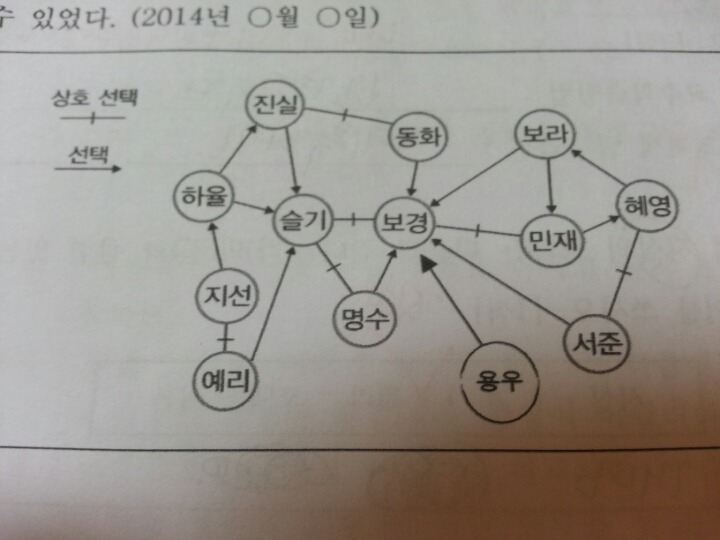 3. 집단발달단계별 사회복지사의 과제
3) 집단과정에 대한 사정
(2) 전체집단에 대한 사정
집단규범
사회복지사는 집단의 규범을 확인하고, 개별성원과 집단 전체에 도움이 되는지 해가 되는 지를 판단 해야 함
집단규범은 특정상황에서 성원들이 어떻게 행동해야 하는가에 대한 성원들 간의 공유된 신념이나 무언의 기대
한 번 정해진 규범은 집단성원의 상황에 대한 반응이나 집단이 제공하는 치료적 경험의 정도에 영향을 미침
사회복지사는 필요하다면 집단규범의 변화를 위한 긍정적인 분위기를 만들어야 함
3. 집단발달단계별 사회복지사의 과제
4) 집단의 중간단계
성원간에 친밀감과 상호공유가 증가하고 집단 응집력이 증가하는 시기
집단의 생산성은 높아지고 성원들은 자신이 계획한 목표를 달성하기 위하여 이전보다 더 전념하게 됨
사회복지사는 집단과 성원이 목표를 잘 달성할 수 있도록 격려하고, 목표달성에 방해가 되는 장애를 극복할 수 있도록 원조해야 함
주요과업은 집단회합의 준비, 집단의 구조화, 성원의 참여와 권한부여, 성원의 목적성취 원조, 저항적인 성원의 독려, 모니터링 등
3. 집단발달단계별 사회복지사의 과제
4) 집단의 중간단계
집단회합의 준비
다음 회합을 위한 준비를 하고, 성원의 토론을 자극하고 흥미를 유발할 수 있는 재료를 준비하며, 적절한 시간분배를 해야 함
집단에 흥미롭게 참여할 수 있는 프로그램활동을 준비하는 것도 포함됨
(2) 집단의 구조화
구조화한 성원들이 바람직한 방향으로 변화해 가도록 원조하기 위하여 계획적이고 체계적이며 시간 제한적인 개입을 한다는 것을 의미함
구조화를 위한 활동으로는 각 회합이 정시에 시작하고 끝난다는 사실을 성원들이 인식하게 되거나 이번 회합에서 다룰 것이 무엇인지를 명확히 하는 것, 집단의 모든 성원이 참여할 수 있는 기회를 부여하도록 토론과정을 구조화 할 수 있음, 또한 집단의 초점을 유지하는 활동, 지금까지의 일을  요약하는 활동도 포함됨
3. 집단발달단계별 사회복지사의 과제
4) 집단의 중간단계
(2) 집단의 구조화
구조화의 장점은 집단 목적 성취를 촉진시키며, 집단사회복지사가 제한적이고 체계적으로 개입할 수 있고, 성원간의 토론과 지지를 촉진하며, 자원을 활용할 수 있도록 한다는 점
집단구조화가 필요한 정도는 집단에 따라 다르고 일반적으로 상호지지집단은 낮은 수준의 구조화가 효과적이며, 치료집단과 성장집단은 높은 수준의 구조화가 효과적임
(3) 성원의 참여와 권한부여
중간단계 주요 과업 중 하나가 성원들로 하여금 집단의 일에 완전히 참가하게 하고, 집단 내외에서의 자신의 삶에 대해 책임을 질 수 있도록 권한을 부여하는 것
3. 집단발달단계별 사회복지사의 과제
4) 집단의 중간단계
(3) 성원의 참여와 권한부여
이를 위해 사회복지사가 해야할 일
성원들의 강점에 대한 믿음을 보여주고
목적달성을 위해 노력하는 과정에서 부딪힐 수 있는 장애물과 어려움을 인식하도록 하며
집단의 내용과 집단의 방향이 성원에게 달려 있다는 것을 알게 하고
성원들의 상호원조에 대해 칭찬하며
새로운 행동과 활동을 집단 내외에서 시도해 보도록 격려할 수 있음
3. 집단발달단계별 사회복지사의 과제
4) 집단의 중간단계
(4) 성원의 목적성취 원조
중간단계에서 사회복지사의 대부분의 시간을 성원이 목적을 성취하도록 원조하는데 할애 해야 함
목적성취를 원조하기 위해 사회복지사가 해야 할 일
성원들이 자신의 목적을 인식하고
구체적인 치료계획을 발전시키며
그들이 직면할 수 있는 문제를 극복하고 치료계획을 실행에 옮기려는 의지를 증진시키고
치료계획을 실행에 옮길 수 있도록 원조하는 것
성원의 목적성취를 위한 개입은 개별성원, 전체집단, 집단환경 세차원에서 이루어짐
3. 집단발달단계별 사회복지사의 과제
4) 집단의 중간단계
(4) 성원의 목적성취 원조
개별성원에 대한 개입수준
개인의 비합리적 사고나 신념, 그리고 관련된 감정상태를 변화시키도록 원조하는 것:변화시키는 방법으로는 문제를 새로운 관점에서 보게 하는 “ 재정의” 나 “ 패배적인 자기대화” 를 긍정적인 것으로 나타낼 수 있는 인지적 자기표시 방법 등을 활용할 수 있음
개인의 대인관계행동이나 기술을 변화시키는 것: 모델관찰을 통한 학습, 역할연습을 통한 학습
성원이 사회심리적 및 물리적 환경을 수정할 수 있도록 원조하는 것: 성원이 필요로 하는 구체적인 자원을 연결해 주고, 사회관계망 확대를 원조하고, 성원의 행동변화를 방해하는 물리적 환경을 수정할 수 있도록 원조함
3. 집단발달단계별 사회복지사의 과제
4) 집단의 중간단계
(4) 성원의 목적성취 원조
전제집단에 대한 개입
집단에서 이루어지는 의사소통과 상호작용에 대한 개입: 사회복지사는 집단의 의사소통의 형태 및 상호작용의 빈도를 평가하여 전 성원에게 참여기회가 적절히 배분되도록 해야 하며, 의사소통의 내용이 집단과업의 초점에서 벗어나지 않도록 해야 함
집단의 매력을 증진시키는 개입: 의사소통의 기회를 적절히 배분하고 토론주제를 성원들이 선택하도록 격려하며, 흥미 있는 프로그램 활동을 포함시킴
집단 내의 규범, 역할, 지위, 위계구조에 대한 사회적 통제: 사회적 통제는 성원이 억압당한다는 느낌을 받지 않도록 하며, 동시에 너무 약해 혼란이 초래되지도 않아야 함
목적성취에 도움이 되는 집단문화를 창출하도록 개입하는 것: 집단 성원들이 공통적으로 가지고 있는 신념체계에 도전하거나 집단에서 논의 될 수 없는 금기사항과 관련된 문화를 지적해 줄 수 있음
3. 집단발달단계별 사회복지사의 과제
4) 집단의 중간단계
(4) 성원의 목적성취 원조
집단환경에 대한 개입
집단을 후원하고 있는 기관이 지원을 더 확대하도록 하며
기관간 관계망을 형성하고
지역사회에서 사회문제와 집단서비스에 대한 인식을 증진시키는 것을 포함함
(5)저항적인 성원의 독려
 저항적인 사람은 집단 내에서 달성해야 할 목적 자체를 설정하지 않으려는 경향이 있는데 이때 그들이 자신의 문제에 대처하지 않음으로써 발생할 수 있는 결과에 대해서 초점을 맞추며 성원들간에 건설적인 직면을 하도록 하는 것이 동기촉진에 도움이 됨
 신념체계를 변화시키는 방법과 외부환경을 이용하는 방법을 활용할 수 있음
3. 집단발달단계별 사회복지사의 과제
4) 집단의 중간단계
(6) 모니터링
모니터링을 통해 성원과 사회복지사는 피드백을 얻을 수 있음
모니터링은 중간단계에 해당하는 과업이 아니고 집단의 전 과정에서 수행되어야 함
각 집단 회기마다 회합이 끝났을 때 성원들이 그 회합에 대한 평가를 하거나 아니면 2-3번의 회합마다 한번 정도 평가 할 수 있음
모니터링은 서면이나 구두로 할 수 있음
3. 집단발달단계별 사회복지사의 과제
5) 집단의 종결단계
사회복지사의 주요한 과업은 성공적으로 종결하는 것
사회복지사의 주요과제는 불만스러운 종결의 사유에 대한 이해, 변화노력의 유지 및 일반화, 집단에 대한 의존성 감소, 종결에 대한 감정의 처리, 미래에 대한 계획, 의뢰, 평가
불만족스러운 종결의 사유에 대한 이해
집단의 종결의 유형 중 가장 이상적인 것은 개별성원들과 전체로서의 집단이 치료목적을 달성하여 더 이상의 서비스를 필요로 하지 않을 때 종결하는 것
3. 집단발달단계별 사회복지사의 과제
5) 집단의 종결단계
불만족스러운 종결의 사유에 대한 이해
개별성원이 계획에 없는 종결을 하는 경우 그 원인을 확인하여 집단성원이 탈락하는 것을 방지하고 자신의 기술을 증진시켜야 함
 사회복지사나 집단의 과정과 무관하게 이사나 직장의 이동의 생활환경상의 이유일 수도 있음
집단이 자신의 목적을 달성하는 데 아무 도움이 되지 않는다고 생각하거나 다른 성원과 심한 갈등상태이거나 또는 측정 치료기법이나 치료과정에 대한 불만으로 조기에 종결할 수 있음: 만약 아이가 문제면 탁아서비스, 성원간의 갈등이면 그 갈등을 완화하는 방향으로 집단을 지도해야 함
3. 집단발달단계별 사회복지사의 과제
5) 집단의 종결단계
불만족스러운 종결의 사유에 대한 이해
집단 전체가 불만족인 경우 조기에 종결하는 경우도 있음
첫째, 집단이 적절한 기능을 할 수 있는 충분한 수준의 통합이나 계기를 달성할 수 없기 때문임, 이 상황은 탈락한 성원을 새로운 성원으로 대처할 수 없을 때, 집단을 지도하는 사회복지사가 전출이나 건강상의 이유로 더 이상 지도하지 못 할 때, 후원하는 기관에서 집단이 기능하는데 필요한 자원을 충분히 제공하지 못할  때 일어날 수 있음
둘째, 집단의 내적인 역기능 때문에 조기 종결함. 집단이 성원에게 도움이 되기보다는 오히려 해가 되며 파괴적이 되므로 조기에 종결하는 경우가 생김: 배타적인 하위집단의 형성, 희생양 만들기, 소수성원에 의한 집단의 지배, 심각한 갈등 등
사회복지사는 집단이 조기 종결되는 경우 어떤 요인이 집단의 해체에 영향을 미치는 지를 검토하여 앞으로의 집단 지도에 반영해야 함
3. 집단발달단계별 사회복지사의 과제
5) 집단의 종결단계
(2) 변화노력의 유지 및 일반화
성원들의 일상 생활과 밀접한 관련이 있는 현실적인 사례를 다룸
성원들에 문제에만 초점을 맞추지 말고 자신의 능력을 확인할 수 있게 하여 자신감을 발전시키도록 함
변화유지능력을 방해하는 어려운 상황에도 대비할 수 있도록 다양한 상황과 환경을 활용함
변화를 통해 일어나는 긍정적인 결과에 초점을 맞춤
변화를 유지하기 위한 추후모임의 기회제공
비우호적인 외부환경에 대응하는 것을 준비시킴
성원에게 그 동안 배운 것 을 요약해주거나 대처기술을 이용하는데 자신감을 북돋워 주어 스스로 자신의 문제를 해결할 수 있도록 함
3. 집단발달단계별 사회복지사의 과제
5) 집단의 종결단계
(3) 집단에 대한 의존성 감소
집단이 끝나기 몇 주 전부터 집단의 종결에 대해서 논의하도록 함
집단의 매력을 감소시키기 위해 성원이 집단에서 성취한 것을 요약하게 하거나 더 이상 집단이 필요하지 않음을 토론하게 함
종결단계에서 집단의 회합 간격을 길게, 회합을 짧게 함
성원에게 외부활동에 참여하도록 격려하여 집단의 중요성을 감소시킴
3. 집단발달단계별 사회복지사의 과제
5) 집단의 종결단계
(4) 종결에 대한 감정의 처리
집단의 종결에 이르면 사회복지사와 성원은 긍정적인 감정과 부정적인 감정을 동시에 가짐
긍정적인 감정은 목표를 성취하고 타 성원을 도울 수 있었다는 만족감, 자부심, 자신에 대한 유능감
부정적인 감정은 서로간의 연대관계가 깨진다는 불안감, 자신이 거부되었다는 느낌, 상실에 따른 슬픔
성원들은 집단이 종결된다는 사실을 무시하거나, 자신의 문제가 해결되지 않아서 집단을 여전히 필요로 한다는 것을 보여주기 위해 퇴행행동을 하기도 함
사회복지사는 종결에 따른 자신의 감정을 성원과 공유하며, 성원들의 양가감정을 토론하도록 격려함
부정적인 감정을 완화하기 위해 성원들의 장점을 인식하도록 하며, 집단이 끝나더라도 필요한 경우에 사회복지사와 후원기관이 성원에게 해줄 수 있는 역할이 무엇인지를 밝히는 것이 도움이 됨
3. 집단발달단계별 사회복지사의 과제
5) 집단의 종결단계
(5) 미래에 대한 계획
집단성원들이 부가적으로 회합을 가지는 것을 희망할 경우 재계약을 할 수 있으며, 사회복지사의 지도 없이 집단성원들 끼리 만나는 자조집단을 만들도록 격려함
새로운 위기상황 또는 문제의 재발 등으로 서비스를 필요로 할 때 부가적인 서비스를 받을 수 있는 방법에 대해서 확실하게 설명해줌
사회복지사는 조기에 종결한 성원에 대해서도 필요한 서비스를 받도록 배려해야 함
(6) 의뢰
부가적인 서비스 자원이 필요한 경우 같은 기관 내 타 부서나 타 기관으로 성원을 연결시켜주는 것이 필요함
의뢰는 성원과 사회복지사가 모두 동의한 경우에만 이루어져야 함
의뢰 후 서비스를 잘 받고 있는지 점검해야 함
3. 집단발달단계별 사회복지사의 과제
5) 집단의 종결단계
(7) 평가
평가는 과정평가와 결과평가로 나뉨
과정평가는 집단이 어떻게 진행되고, 결속력, 규범, 역할, 의사소통 등의 속성이 어떤가에 초점을 두는 것으로 평가방법으로는 성원들로부터 장, 단점에 대해 피드백을 얻거나 과정기록을 활용할 수 있음
결과평가는 집단이 시작될 때 설정한 목표가 어느정도 달성되었는가를 평가하는 것으로 단일사례설계, 만족도 설문조사, 유사실험설계 방법 등이 사용됨